AKTIVITETER
SAMMA AKTIVITET KAN HA TILL SYFTE ATT BIDRA TILL FLERA MÅL OCH EFFEKTER
RESULTAT
RESULTATEN KAN UPPNÅS VID OLIKA  TIDPUNKTER UNDER PERIODEN BEROENDE  PÅ FÖRUTSÄTTNINGARNA INOM OMRÅDET
EFFEKTER
FÖRVÄNTADE EFFEKTER DÄR AGENDA 2030  ÄR EN INTEGRERAD DRIVKRAFT FÖR  VINNVÄXT-INITIATIVETS ATTRAKTIONSKRAFT
HÅLLBARHETSMÅL
ENLIGT AGENDA 2030
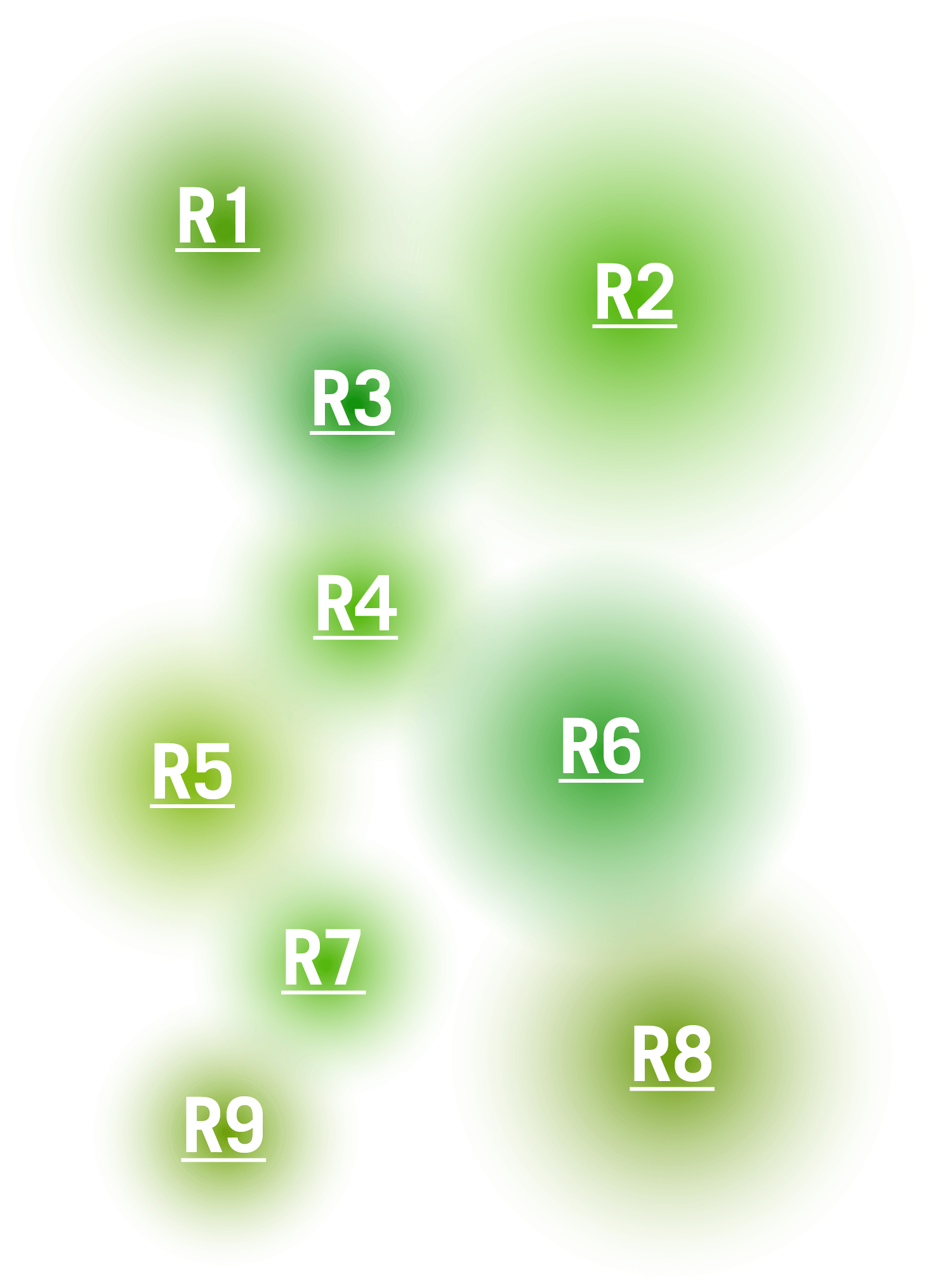 Effektiva regionala och tematiska  innovationssystem där  näringslivsaktörer, offentlig sektor,  akademi och civilsamhälles-  organisationer har utvecklat god  förmåga att samverka för omställning  och innovation.
Ekonomisk tillväxt, mål 8
genom att stärka förnyelse och  innovationsförmåga i såväl stora som  små och medelstora företag.
Hållbar industri, innovation  och infrastruktur, mål 9
genom att stärka innovationsförmåga,  främja forskning och samverkan, effektiv  resursanvändning och omställning till  smarta industrilösningar byggs en  motståndskraftig infrastruktur.
Det regionala näringslivet inom  styrkeområdet har ökat sin förmåga  till förnyelse och långsiktig tillväxt.
Jämställdhet och jämlikhet, mål 5, 10  genom integrering av jämställdhets-  och mångfaldsperspektiv i aktiviteter,  planering och strategier skapas lika  möjligheter för alla människor oavsett  kön och bakgrund.
Den regionala FoU-basen har  utvecklats inom initiativets  styrkeområde samt har stark nationell  och internationell uppkoppling.
De offentliga aktörerna i regionen har  utvecklat sin förmåga att arbeta med  innovationsprocesser.
Agenda 2030, mål x, y, z…
med relevans för det tematiska området.